G03-H-Slider-Activity-004
Topic 1 | Page 1
What’s Your Take on This?

Mindset impacts your choices. This, in turn, affects your decisions and echoes your future performance. What’s your take on this?
<write voice over text here>
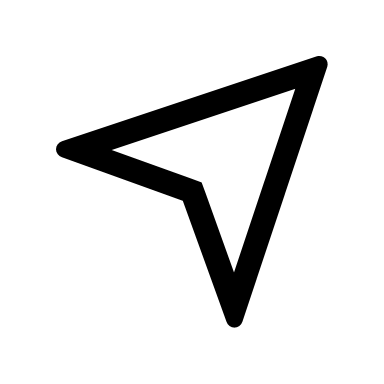 Drag the circle to cast your opinion and Submit.
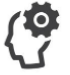 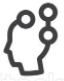 I think my mindset is aligned to my behaviour and actions.
Mindset is arbitrary. Actions are based on timely needs. These two do not relate.
Submit
<write graphic descriptions here>
Correct.

If you are going to use a passage of Lorem Ipsum, you need to be sure there isn't anything embarrassing hidden in the middle of text.
Incorrect.

If you are going to use a passage of Lorem Ipsum, you need to be sure there isn't anything embarrassing hidden in the middle of text.
<write voice over text here>
<include graphic notes here>